SECRETARIA DE INSPEÇÃO DO TRABALHO (SIT/MTE)

Consulta Pública – Alteração da
 Portaria MTP nº 672, de 8 de novembro de 2021
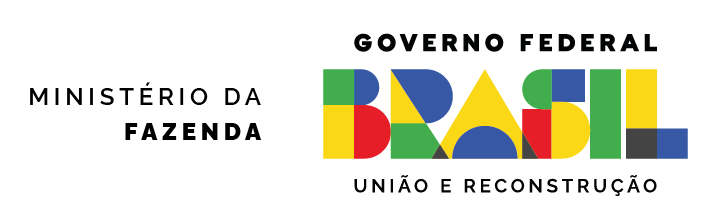 MINISTÉRIO DO TRABALHO E EMPREGO
Pauta de reunião
13/11 (manhã) - Alterações na Portaria MTP n° 672/2021:
1. Apresentação 
2. Inclusão de novos anexos no Anexo III-A:
	Anexo G: protetor auditivo 
	Anexo H: capacete de combate a incêndio  
	Anexo I: mangas isolantes de borracha 
	Anexo J: vestimentas condutivas 
	Anexo K: respiradores 
	Anexo L: creme protetor de segurança
Intervalo (manhã): 10h30 às 10h45
Intervalo (almoço): 12h às 14h
Intervalo (tarde): 15h30 às 15h45
Encerramento  (tarde): 17h
13/11 (tarde) - Alterações na Portaria MTP n° 672/2021:
3. Alterações Capítulo I / Anexo I / Anexo II / Anexo III-A - parte geral e anexos
4. Esclarecimento de dúvidas
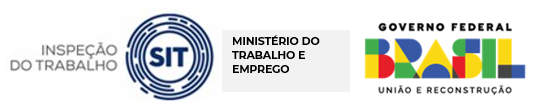 Histórico do processo de alteração da Port. 672 (EPI)
EM ANDAMENTO (CONSULTA PÚBLICA)

alterações (Capítulo I e Anexos I e II
inclusões no Anexo III-A (RGCEPI):
protetor auditivo
capacete incêndio
Mangas isolantes de borracha
Vestimenta condutiva
Respiradores purificadores de ar e de adução de ar
Creme protetor
Portaria MTP n° 549 (atualizou a Port. 672)

inclusão do Anexo III-A (RGCEPI): Anexo A (capacete); Anexo B (luva isolante); Anexo C (cinturão)
previsão categorização de riscos (§4° do art. 6°)
3
1
MAR/22
DEZ/22
NOV/21
Portaria MTP n° 4.389 (atualizou a Port. 672)

categorização de riscos (Anexo I)
Inclusões no Anexo III-A (RGCEPI): Anexo D (luvas biológicas ANVISA); Anexo E (PFF); Anexo F (vestimentas)
Portaria
MTP nº 672

saída do INMETRO - definição dos prazos para publ. dos regulam. dos EPI (28/02: Capac. / Luva isol. de borracha / Cinturão; 
30/11: luvas cirúrg. / proc. não cirúrg. / não sujeitas à ANVISA; PFF)
2
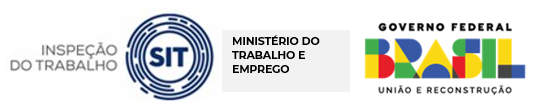 13/11/2023 - Manhã
Alterações - Portaria MTP n° 672, de 2021
Anexo III-A
Inclusão dos Anexos G, H, I , J, K e L
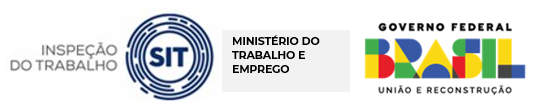 Anexo III-A - REGULAMENTO GERAL PARA CERTIFICAÇÃO DE EQUIPAMENTO DE PROTEÇÃO INDIVIDUAL (RGCEPI)
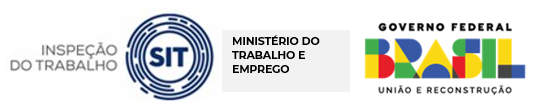 Anexo G – Protetor auditivo
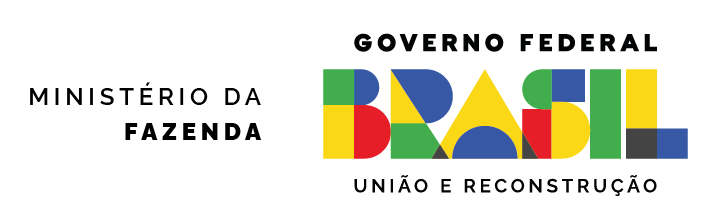 MINISTÉRIO DO TRABALHO E EMPREGO
Anexo III-A - REGULAMENTO GERAL PARA CERTIFICAÇÃO DE EQUIPAMENTO DE PROTEÇÃO INDIVIDUAL (RGCEPI)
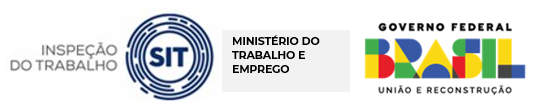 Anexo G – Protetor auditivo
ANEXO III-A - critérios gerais comuns a todo processo de certificação de EPI
Para avaliação de protetor auditivo, deverão ser observados:
ANEXO G - critérios específicos para certificação de protetor  auditivo (definição de modelo; documentação; ensaios iniciais; amostragem; avaliação de manutenção; periodicidade de manutenção; recertificação etc.)
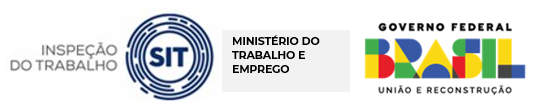 [Speaker Notes: 4. Definições 
Para fins deste Anexo ficam adotadas as definições contidas no RGCEPI, complementadas pelas definições contidas nos documentos citados no Capítulo 2 deste Anexo e pelas definições a seguir, prevalecendo as definições estabelecidas neste Anexo.]
Anexo G – Objetivo e documentos de referência
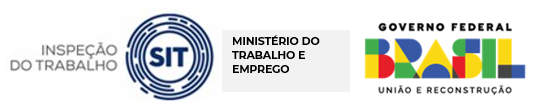 [Speaker Notes: 6.1.3.1.1 Na avaliação inicial de protetores auditivos, devem ser realizados todos os ensaios relacionados na ABNT NBR 16076 - Método B e/ou ABNT NBR 17072, conforme Tabela 1 deste Anexo

A previsão de ensaio pela ABNT NBR 17072 proporcionará o ensaio de equipamentos de proteção auditivo mais moderno?????

ABNT NBR 16076 - Método B - Método do Ouvido Real - Colocação pelo Ouvinte 
Tipo de protetor 
Circum-auricular, de inserção e semiauricular  para proteção passiva contra ruídos contínuos ou intermitentes superiores aos valores limites de exposição diária estabelecidos no Anexo 1 da NR-15.
ABNT NBR 17072 – Métodos ATF e MIRE
Tipo de protetor:
Circum-auricular, de inserção e semiauricular para proteção contra ruídos impulsivos superiores aos valores limites de exposição diária estabelecidos no Anexo 2 da NR-15. (ATF)
Circum-auricular para proteção com dependência de nível e/ou controle de ruído ativo contra ruídos contínuos ou intermitentes superiores aos valores limites de exposição diária estabelecidos no Anexo 1 da NR-15. (MIRE)
De inserção e semiauricular para proteção com dependência de nível e/ou controle de ruídos ativos contínuos ou intermitentes superiores aos valores limites de exposição diária estabelecidos no Anexo 1 da NR-15. (ATF)]
Anexo G – 1. Objetivo
Protetor auditivo
EPI destinado à proteção adequada do sistema auditivo do trabalhador contra níveis de ruído superiores ao estabelecido nos Anexos nº 1 e 2 da NR-15.
Os requisitos do anexo G se aplicam aos tipos de protetores auditivos estabelecidos na NR-6: 
circum-auricular
de inserção
semiauricular
Anexo G – 4. Definições
4.1 Lote de fabricação
4.2 Modelo
4.3 Versão
Conjunto de protetores auditivos
 pertencentes a mesmo modelo

 fabricados segundo
mesmo processo
mesma matéria-prima

limitado a trinta dias de fabricação.
Protetores auditivos com
 especificações próprias

 mesmas características construtivas, ou seja mesmo(a):
projeto
processo produtivo
matéria-prima
requisitos normativos
Variações de um mesmo modelo com
itens adicionais ou opcionais que não alteram as características de desempenho nos ensaios pertinentes previstos nas normas técnicas
Não alteram as características de desempenho:
cor
tamanho
cordão
Recursos eletrônicos de comunicação (microfones, alto-falantes e cabos conectores)
[Speaker Notes: 6.1.2 Cabe ao OCP avaliar se os itens adicionais ou opcionais apresentados se enquadram enquanto variação do mesmo modelo nos termos deste Anexo.]
Anexo G – 5. Modelo de certificação
Modelo 7
Modelo de certificação 7 - avaliação inicial com ensaios em amostras retiradas na fábrica, incluindo avaliação do SGQ e do processo produtivo, seguida de avaliação de manutenção, por meio de avaliação periódica do SGQ.
Anexo G, item 5.1:
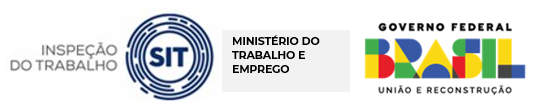 [Speaker Notes: O modelo de certificação 7 foi pensado devido à grande variabilidade de medição em caso de reensaio do equipamento. Isso poderia resultar em não conformidades.]
Anexo K – Modelos de certificação
O que é 
Modelo 7?
Novo modelo de certificação, consistindo de:
Avaliação inicial 
(ensaios + SGQ)
Avaliação de manutenção 
(SGQ)
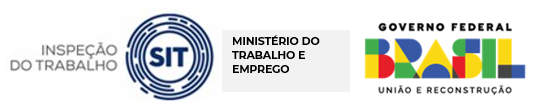 Anexo G – 6.1 Avaliação inicial
Amostragem
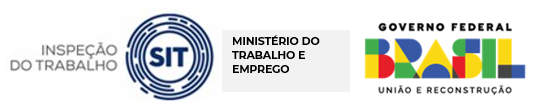 Anexo G – Certificação da conformidade
Tabela de atenuação com:
As frequências avaliadas
NRRsf
Modelo 7
*Os prazos deverão ser contados a partir da data de emissão do certificado de conformidade
Anexo H – Capacete para combate a incêndio estrutural e florestal
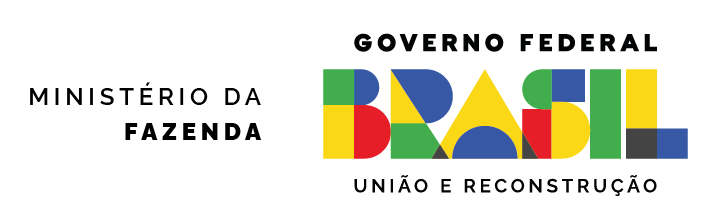 MINISTÉRIO DO TRABALHO E EMPREGO
Anexo III-A - REGULAMENTO GERAL PARA CERTIFICAÇÃO DE EQUIPAMENTO DE PROTEÇÃO INDIVIDUAL (RGCEPI)
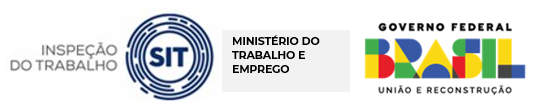 Anexo H – Capacete para combate a incêndio estrutural e florestal
Para avaliação de capacete para combate a incêndio estrutural e florestal:
ANEXO III-A - critérios gerais comuns a todo processo de certificação de EPI
ANEXO H - critérios específicos para certificação de capacete para combate a incêndio estrutural e florestal (definição de modelos de certificação; documentação; ensaios iniciais; amostragem; critérios de aceitação e rejeição; ensaios de manutenção; periodicidade de manutenção; recertificação etc.)
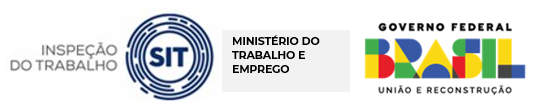 Anexo H – Objetivo e documentos de referência
Anexo H – Objetivo e Definições
1. Objetivo
4.2 Lote de Fabricação
4.3 Modelo
EPI destinado à proteção da cabeça contra agentes térmicos.
Conjunto de unidades do produto, pertencentes a um mesmo modelo.
Capacetes para combate a incêndio estrutural e florestal com especificações próprias e mesmas características construtivas, ou seja, fabricados segundo mesmo(a):
projeto
processo produtivo
matéria-prima.
Não se confunde com o capacete de segurança para proteção da cabeça contra impactos e agentes agressivos no uso industrial objeto do Anexo A do RGCEPI
Anexo H – 5.1 Modelos de certificação
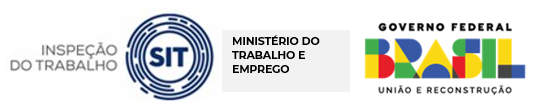 Anexo H – Modelos de certificação
Situação para Produto Avaliado no Exterior
***MANUTENÇÃO:

1) Apenas para certificado de conformidade estrangeiro:
- emitido sem prazo de validade ou
- com prazo de validade indeterminado ou 
- com prazo de validade superior a cinco anos

2) Objetivo: comprovação da manutenção da vigência do certificação estrangeira

3) Quando: 30 meses
Verificação, por OCP nacional, das atividades de avaliação da conformidade executadas por um organismo de certificação estrangeiro
O que é SPAE?
Etapas:
- solicitação da certificação (apresentação documentos estrangeiros);
- análise da documentação pelo OCP;
- inspeção do equipamento;
- emissão do certificado de conformidade;
- manutenção***
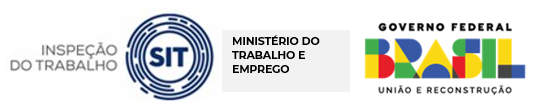 Anexo H – 6.1 Processo de certificação com certificação da conformidade estrangeira
SPAE
Emitidos por:
- organismo de terceira parte, 
- acreditado por membro signatário de acordo multilateral do IAF, 
- em nome do fabricante ou importador do equipamento
Em caso de certificado de conformidade estrangeiro:
- emitido sem prazo de validade 
ou
- com prazo de validade indeterminado 
ou 
- com prazo de validade superior a 5 anos
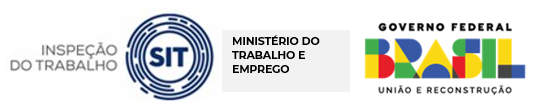 Anexo H – Modelos de certificação
O que é 
Modelo 7?
Novo modelo de certificação, consistindo de:
Avaliação inicial 
(ensaios + SGQ)
Avaliação de manutenção 
(SGQ)
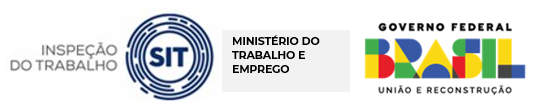 Anexo H – 6.2 Processo de certificação com certificação da conformidade nacional
Cabe ao OCP nacional identificar o modelo de capacete
Anexo H – 6.2 Processo de certificação com certificação da conformidade nacional
Modelo 7
*Os prazos deverão ser contados a partir da data de emissão do certificado de conformidade
Anexo I – Mangas isolantes de borracha
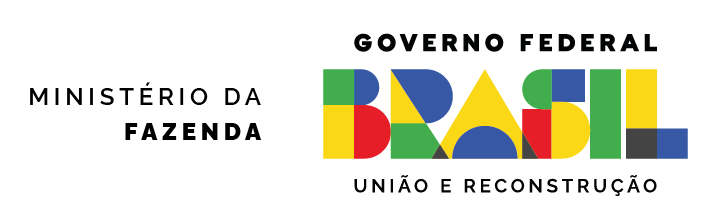 MINISTÉRIO DO TRABALHO E EMPREGO
Anexo I – Mangas isolantes de borracha
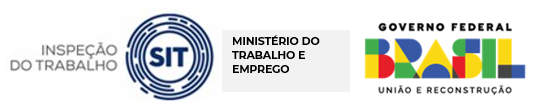 Anexo I – Mangas isolantes de borracha
Anexo I – Mangas isolantes de borracha
ANEXO III-A - critérios gerais comuns a todo processo de certificação de EPI
Para avaliação de mangas isolantes de borracha, devem ser observados:
ANEXO I - critérios específicos para certificação de mangas isolantes de borracha 

(definição de tipo de EPI; documentação; ensaios iniciais a serem realizados; amostragem; critérios de aceitação e rejeição; ensaios de manutenção; periodicidade de manutenção; recertificação etc.)
Anexo I – Mangas isolantes de borracha
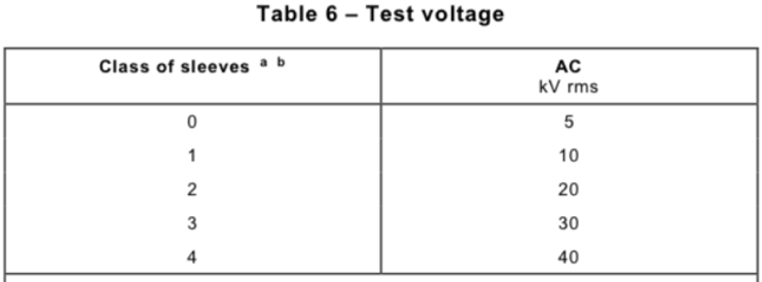 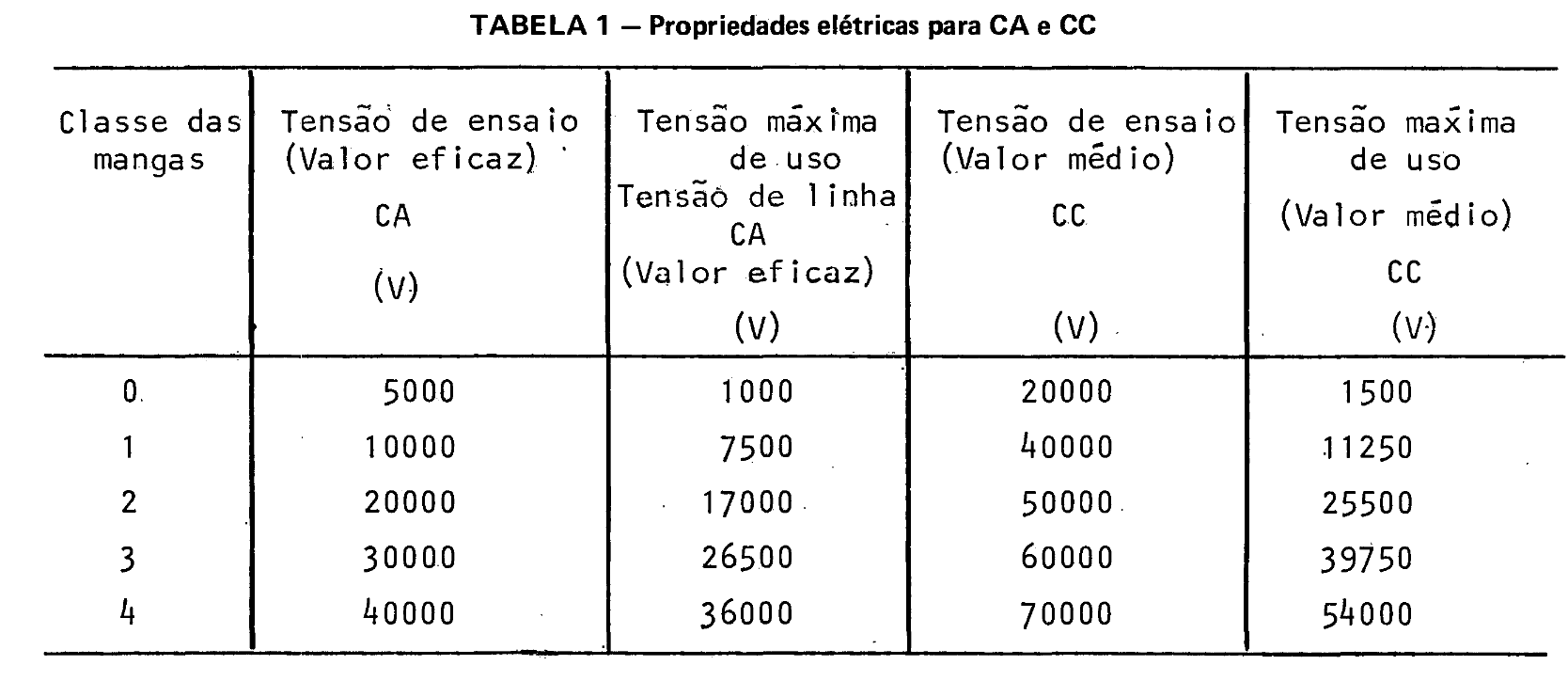 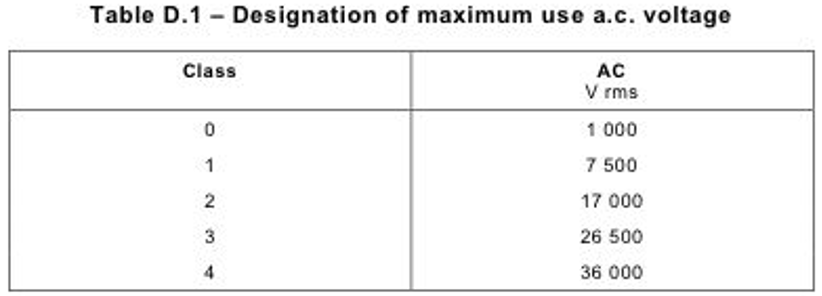 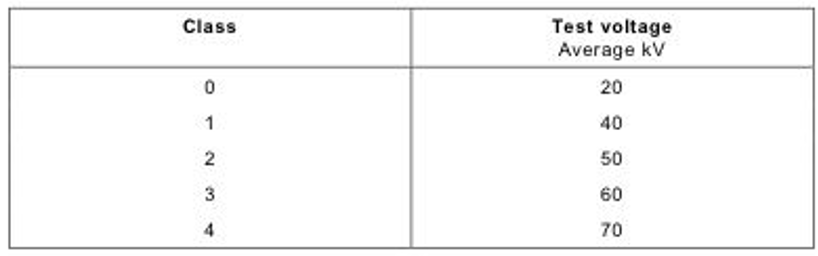 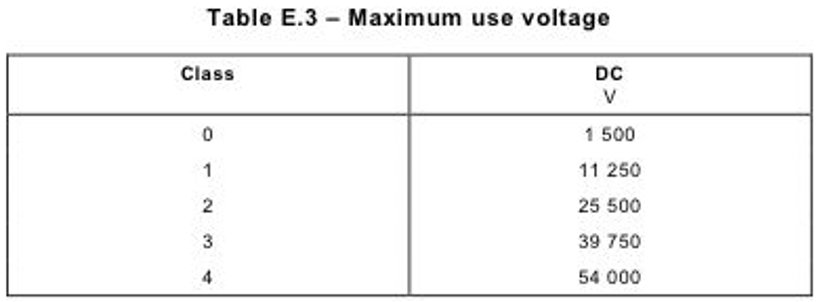 Anexo I – Mangas isolantes de borracha
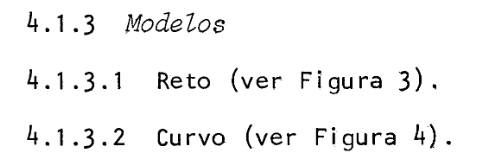 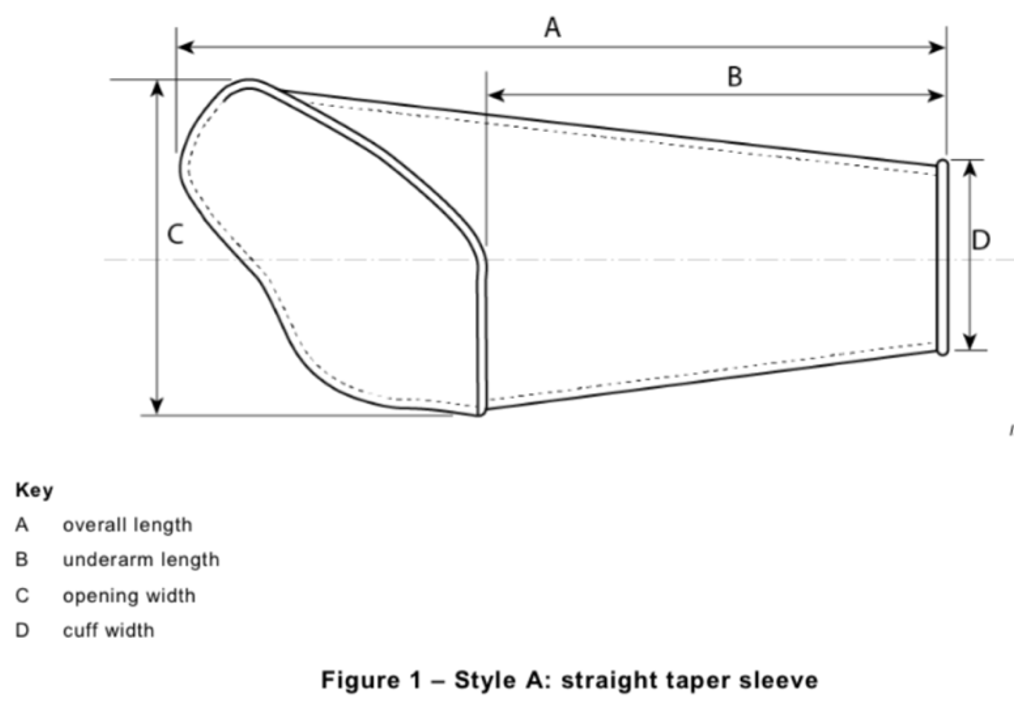 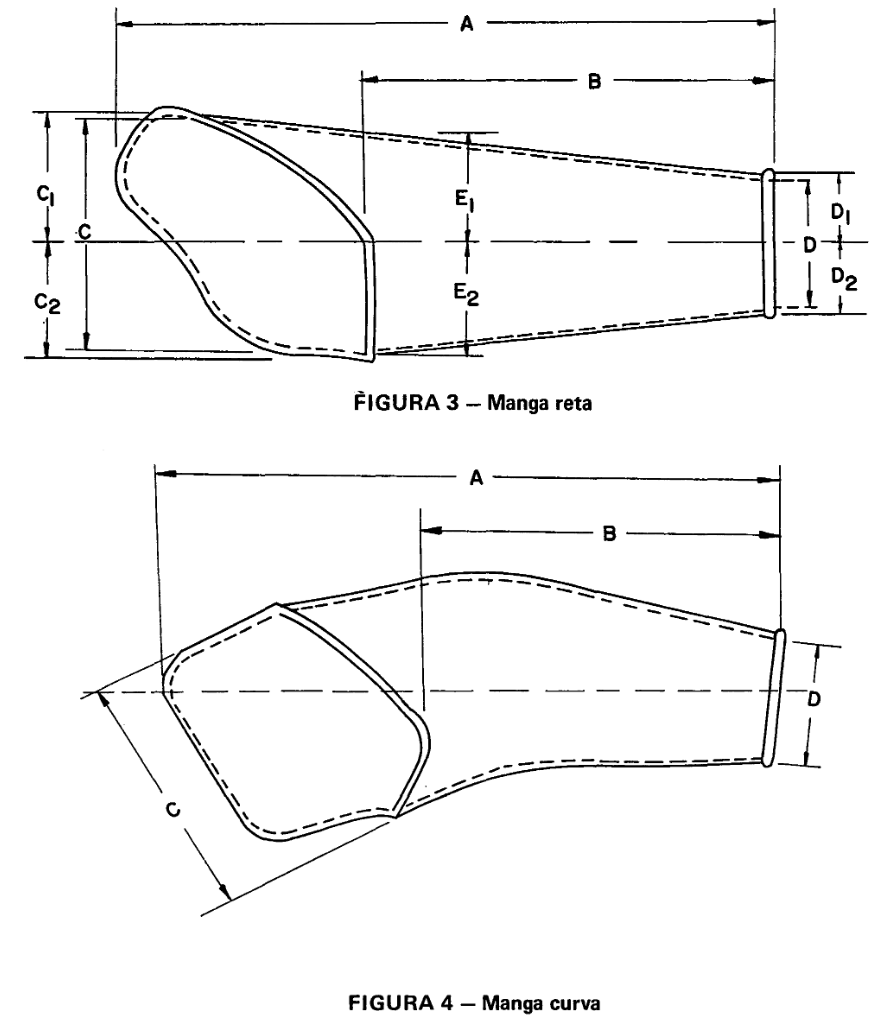 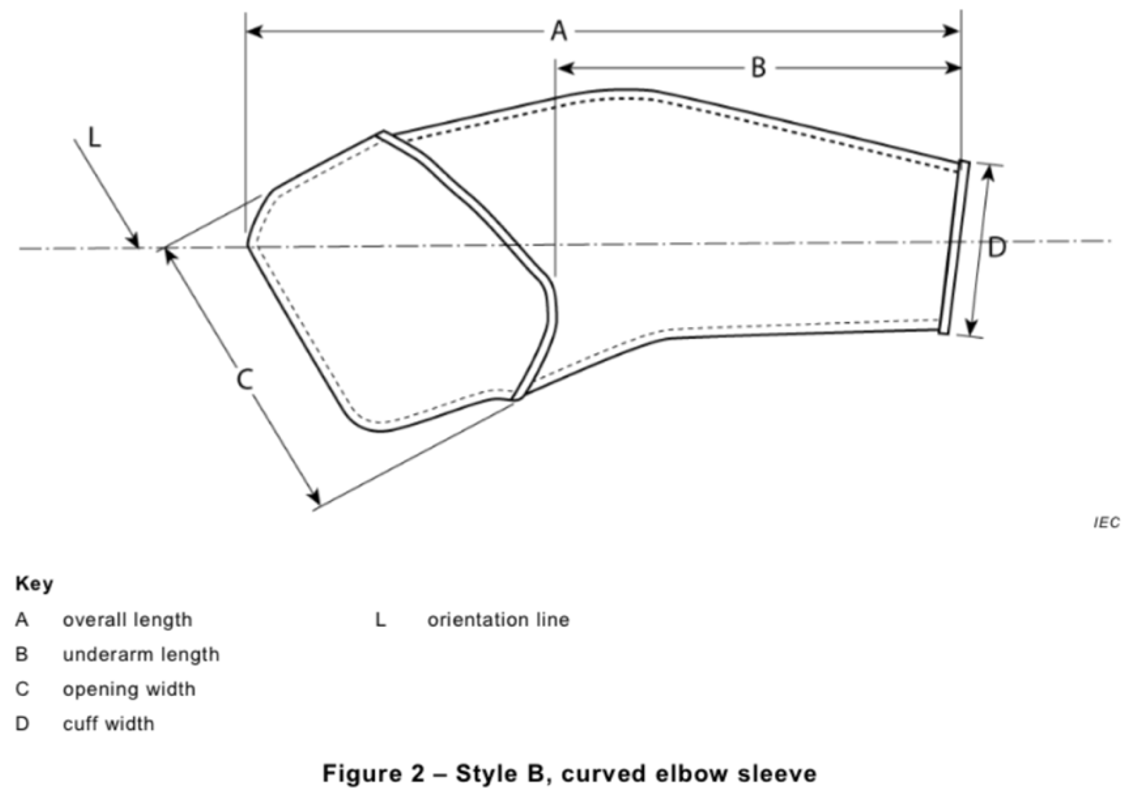 Anexo I – Mangas isolantes de borracha
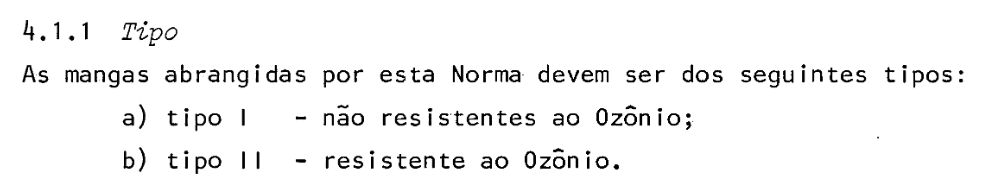 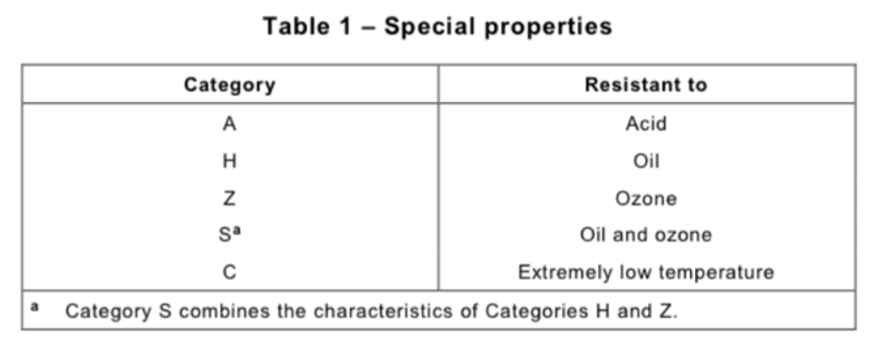 Anexo I – Mangas isolantes de borracha
Cabe ao OCP avaliar se as variações apresentadas se enquadram enquanto versão do mesmo modelo.
Anexo I – Mangas isolantes de borracha
Anexo I – Mangas isolantes de borracha
Modelo 5
*Os prazos deverão ser contados a partir da data de emissão do certificado de conformidade.
*Os ensaios podem ser realizados em periodicidade inferior, desde que haja deliberação do OCP, justificando sua realização, ou por solicitação do MTE .
Anexo J – Vestimenta condutiva de segurança para proteção de todo o corpo para trabalho ao potencial
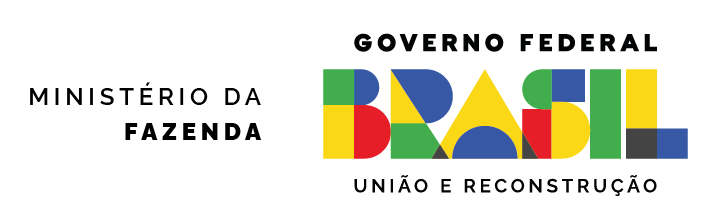 MINISTÉRIO DO TRABALHO E EMPREGO
Anexo J – Vestimenta condutiva de segurança para proteção de todo o corpo para trabalho ao potencial
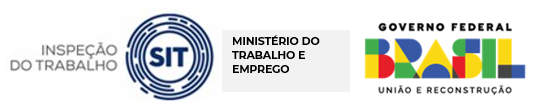 Anexo J – Vestimenta condutiva de segurança para proteção de todo o corpo para trabalho ao potencial
Anexo J – Vestimenta condutiva de segurança para proteção de todo o corpo para trabalho ao potencial
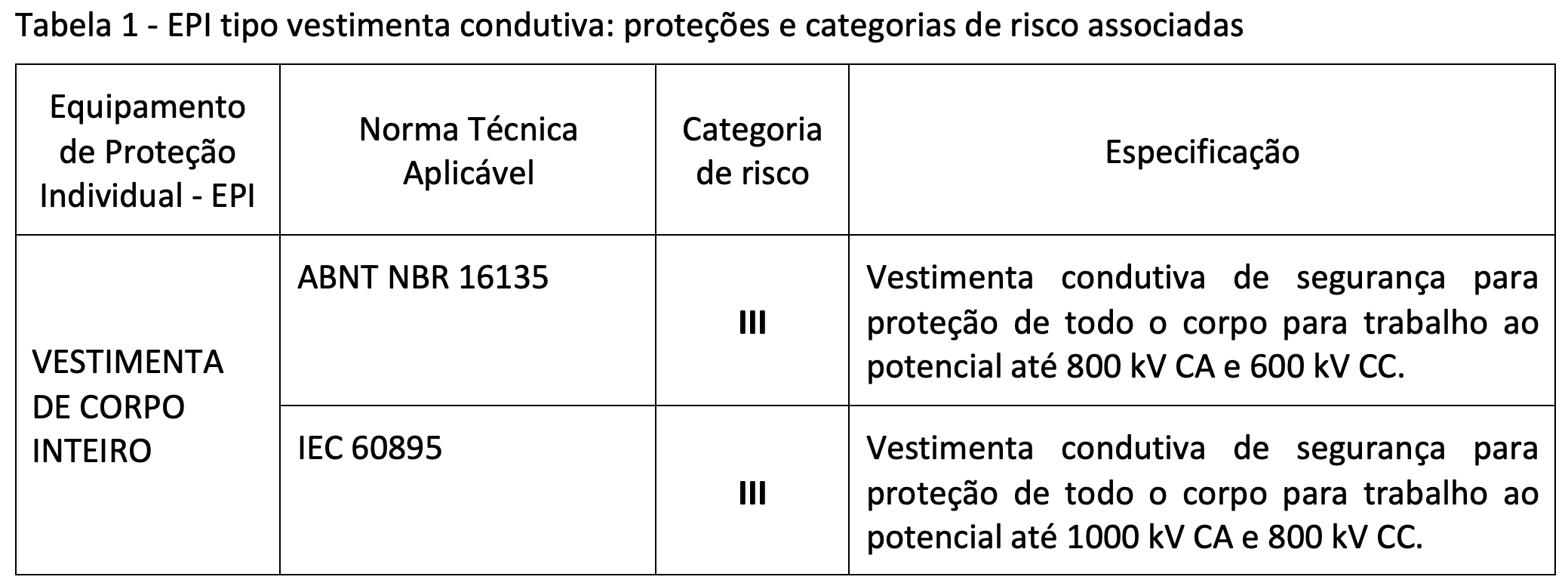 Anexo J – Vestimenta condutiva de segurança para proteção de todo o corpo para trabalho ao potencial
ANEXO III-A - critérios gerais comuns a todo processo de certificação de EPI
Para avaliação de vestimenta condutiva, devem ser observados:
ANEXO J - critérios específicos para certificação de vestimenta condutiva para trabalho ao potencial 

(definição de tipo de EPI; documentação; ensaios iniciais a serem realizados; amostragem; critérios de aceitação e rejeição; ensaios de manutenção; periodicidade de manutenção; recertificação etc.)
Anexo J – Vestimenta condutiva de segurança para proteção de todo o corpo para trabalho ao potencial
O tecido configura-se como o componente mais crítico no processo de fabricação do EPI .

Qualquer alteração no tecido, inclusive mudança de fabricante, implica em um novo modelo e, por conseguinte, em uma nova certificação.
Anexo J – Vestimenta condutiva de segurança para proteção de todo o corpo para trabalho ao potencial
Anexo J – Vestimenta condutiva de segurança para proteção de todo o corpo para trabalho ao potencial
Modelo 5
SPAE
Modelo 7
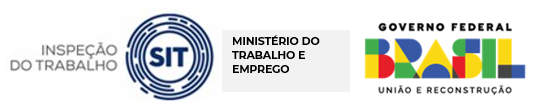 Anexo J – Vestimenta condutiva de segurança para proteção de todo o corpo para trabalho ao potencial
Modelo 5
Cabe ao OCP nacional identificar o modelo do EPI tipo vestimenta condutiva para trabalho ao potencial até 800 kV CA e 600 kV CC
Anexo J – Vestimenta condutiva de segurança para proteção de todo o corpo para trabalho ao potencial
Modelo 5
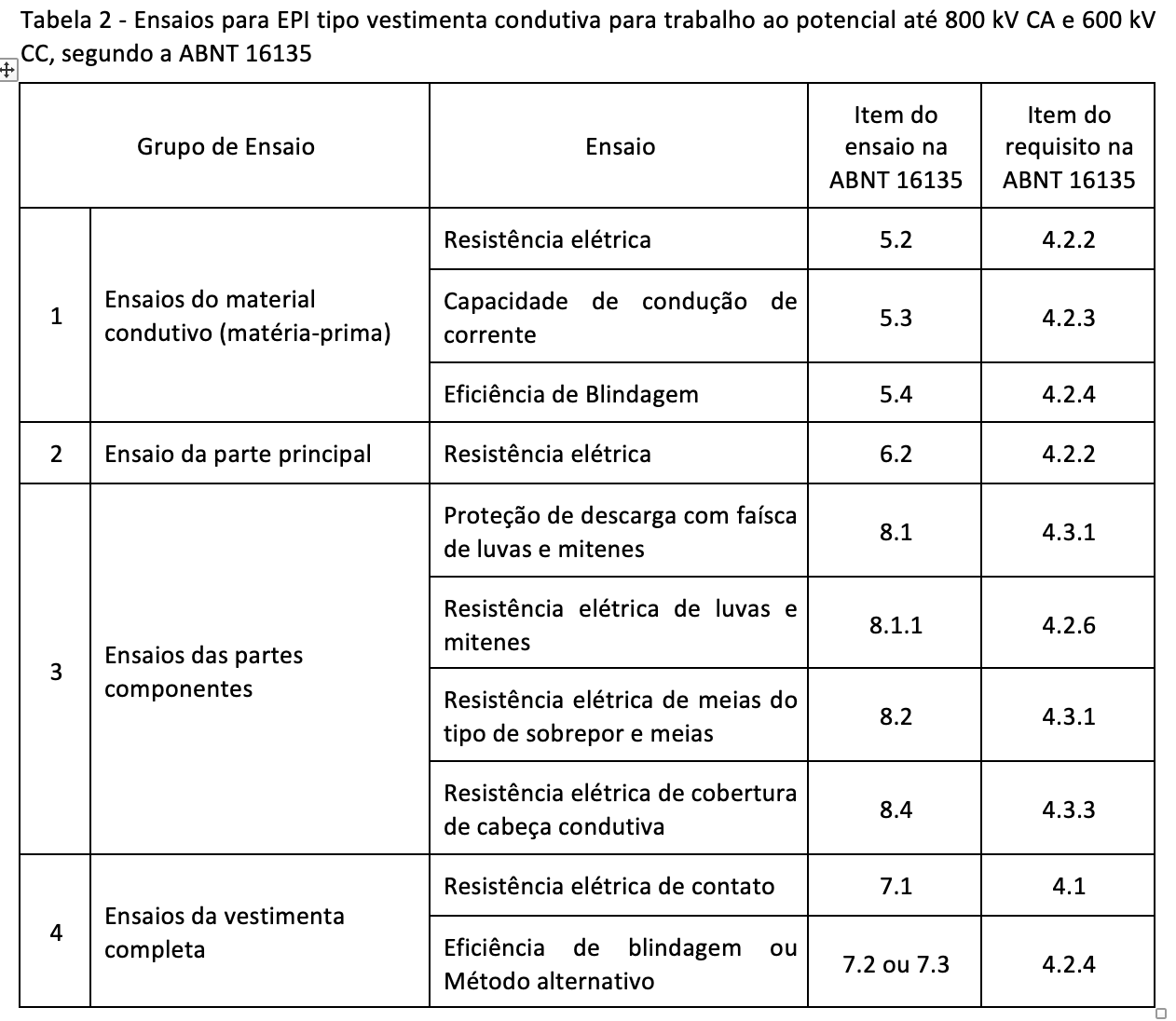 Os critérios de amostragem, de aceitação e rejeição vão variar de acordo com o “Grupo de Ensaio”
Anexo J – Vestimenta condutiva de segurança para proteção de todo o corpo para trabalho ao potencial
Modelo 5
Modelo 5
*Os ensaios podem ser realizados em periodicidade inferior, desde que haja deliberação do OCP, justificando sua realização, ou por solicitação do MTE
*Os prazos deverão ser contados a partir da data de emissão do certificado de conformidade
Modelo 5
Anexo J – Vestimenta condutiva de segurança para proteção de todo o corpo para trabalho ao potencial
SPAE
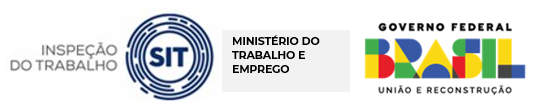 Anexo J – Vestimenta condutiva de segurança para proteção de todo o corpo para trabalho ao potencial
***MANUTENÇÃO:

1) Apenas para certificado de conformidade estrangeiro:
- emitido sem prazo de validade 
ou
- com prazo de validade indeterminado ou 
- com prazo de validade superior a 5 anos

2) Objetivo: comprovação da manutenção da vigência do certificação estrangeira

3) Quando: 30 meses
Situação para Produto Avaliado no Exterior
Verificação, por OCP nacional, das atividades de avaliação da conformidade executadas por um organismo de certificação estrangeiro
O que é SPAE?
Etapas:

- solicitação da certificação (apresentação documentos estrangeiros);

- análise da documentação pelo OCP;

- inspeção do equipamento;

- emissão do certificado de conformidade;

- manutenção***
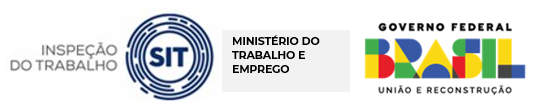 Anexo J – Vestimenta condutiva de segurança para proteção de todo o corpo para trabalho ao potencial
Emitidos por:
- organismo de terceira parte, 
- acreditado por membro signatário de acordo multilateral do IAF, 
- em nome do fabricante ou importador do equipamento
Em caso de certificado de conformidade estrangeiro:
- emitido sem prazo de validade 
ou
- com prazo de validade indeterminado 
ou 
- com prazo de validade superior a 5 anos
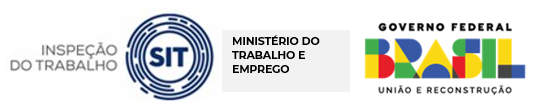 Anexo J – Vestimenta condutiva de segurança para proteção de todo o corpo para trabalho ao potencial
Modelo 7
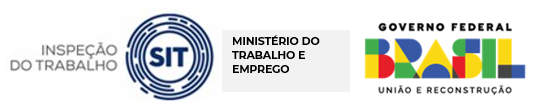 Anexo J – Vestimenta condutiva de segurança para proteção de todo o corpo para trabalho ao potencial
O que é 
Modelo 7?
Novo modelo de certificação, consistindo de:
Avaliação inicial 
(ensaios + SGQ)
Avaliação de manutenção 
(SGQ)
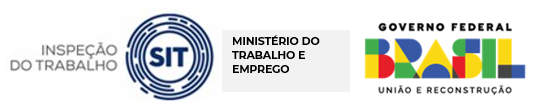 Anexo J – Vestimenta condutiva de segurança para proteção de todo o corpo para trabalho ao potencial
Modelo 7
Cabe ao OCP nacional identificar o modelo do EPI tipo vestimenta condutiva para trabalho ao potencial até 1000 kV CA e 800 kV CC
Modelo 7
Anexo J – Vestimenta condutiva de segurança para proteção de todo o corpo para trabalho ao potencial
Modelo 7
Modelo 7
*Os prazos deverão ser contados a partir da data de emissão do certificado de conformidade
Modelo 7
Anexo K – Respiradores purificadores de ar e 
de adução de ar
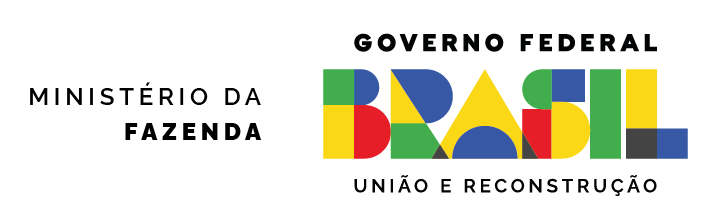 MINISTÉRIO DO TRABALHO E EMPREGO
Anexo III-A - REGULAMENTO GERAL PARA CERTIFICAÇÃO DE EQUIPAMENTO DE PROTEÇÃO INDIVIDUAL (RGCEPI)
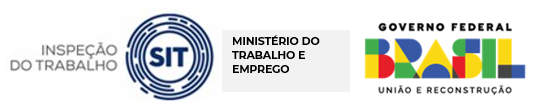 Anexo K – Respiradores purificadores de ar e de adução de ar
Para avaliação de respiradores purificadores de ar e respiradores de adução de ar, deverão ser observados:
ANEXO III-A - critérios gerais comuns a todo processo de certificação de EPI
ANEXO K - critérios específicos para certificação de respiradores (classificação do EPI; definição de modelos de certificação; documentação; ensaios iniciais; amostragem; critérios de aceitação e rejeição; ensaios de manutenção; periodicidade de manutenção; recertificação etc.)
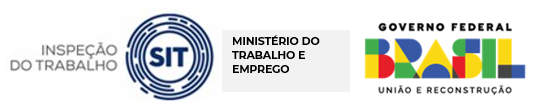 Anexo K – Objetivo e documentos de referência
1.2.2 Excluem-se do Anexo L:
Peças Semifaciais Filtrantes para Partículas – PFF 
(Anexo E)
1.2.1.1 Avaliação e certificação abrangem:
- cobertura das vias respiratórias;
- filtros (quando aplicável) e 
- demais componentes essenciais ao funcionamento dos respiradores
Anexo K – Classificação dos respiradores – TABELA 1
[Speaker Notes: Bem completa! Além disso ainda tem: Tipo de proteção das vias respiratórias; Norma técnica aplicável; Modelo de certificação]
Anexo K – Classificação dos respiradores – TABELA 1
Anexo K – Definições
4.6 Modelo
Respiradores com mesmo projeto, características construtivas e conjunto de componentes determinados pela classe, tipo, características de funcionamento, tipo de cobertura das vias respiratórias, tipo de proteção oferecida e demais requisitos normativos conforme definido na Tabela 1.
Por conjunto de componentes, entende-se:
cobertura das vias respiratórias e, a depender do respirador, filtro(s), ventoinha motor elétrico, bateria, traqueia(s) ou tubo(s) flexível(veis), mangueira(s) de suprimento de ar, válvula de demanda, válvula de demanda de pressão positiva, válvula de fluxo contínuo ou orifício calibrado, cinto abdominal, tubo(s) de média pressão, cilindro(s) de ar, manômetro(s), redutor de pressão, dispositivo de alarme, suporte anatômico, etc.)
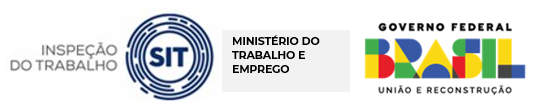 Anexo K – Modelos de certificação
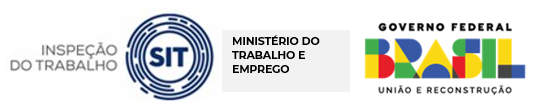 [Speaker Notes: Exemplos do item 6.2: purificadores de ar motorizados; adução de ar máscara autônoma de circuito fechado!]
Anexo K – Modelos de certificação
Situação para Produto Avaliado no Exterior
***MANUTENÇÃO:

1) Apenas para certificado de conformidade estrangeiro:
- emitido sem prazo de validade ou
- com prazo de validade indeterminado ou 
- com prazo de validade superior a cinco anos

2) Objetivo: comprovação da manutenção da vigência do certificação estrangeira

3) Quando: 30 meses
Verificação, por OCP nacional, das atividades de avaliação da conformidade executadas por um organismo de certificação estrangeiro
O que é SPAE?
Etapas:
- solicitação da certificação (apresentação documentos estrangeiros);
- análise da documentação pelo OCP;
- inspeção do equipamento;
- emissão do certificado de conformidade;
- manutenção***
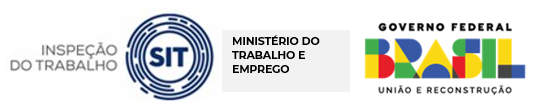 Anexo K – Modelos de certificação
O que é 
Modelo 7?
Novo modelo de certificação, consistindo de:
Avaliação inicial 
(ensaios + SGQ)
Avaliação de manutenção 
(SGQ)
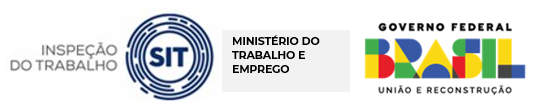 Anexo K – Disposições complementares
Modelo 5
SPAE
Modelo 7
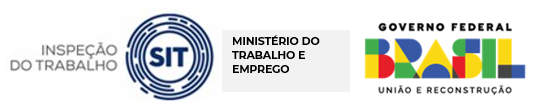 Anexo K – item 6.1 – Modelo 5
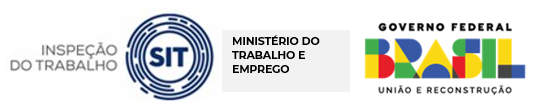 Anexo K – item 6.2 – SPAE
Emitidos por:
- organismo de terceira parte, 
- acreditado por membro signatário de acordo multilateral do IAF, 
- em nome do fabricante ou importador do equipamento e
- aceito NIOSH
Em caso de certificado de conformidade estrangeiro:
- emitido sem prazo de validade ou
- com prazo de validade indeterminado ou 
- com prazo de validade superior a cinco anos
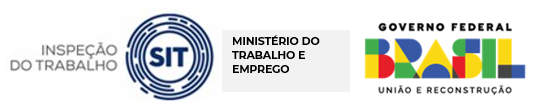 Anexo K – item 6.3 – Modelo 7
Para a primeira certificação, serão aceitos laudos anteriores ao início do processo de certificação, se emitidos:
a) em até dez anos antes do processo de certificação;
b) em nome do fabricante ou importador do equipamento; e 
c) por laboratório que atenda os critérios previstos no RGCEPI e neste Anexo.
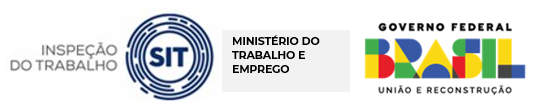 Anexo L – Creme protetor de segurança
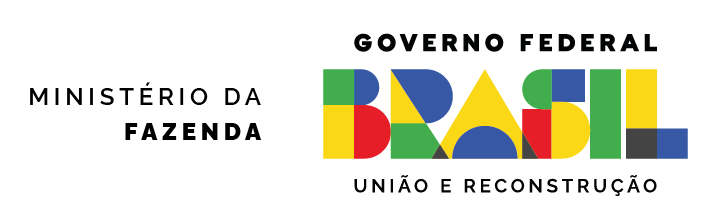 MINISTÉRIO DO TRABALHO E EMPREGO
Anexo III-A - REGULAMENTO GERAL PARA CERTIFICAÇÃO DE EQUIPAMENTO DE PROTEÇÃO INDIVIDUAL (RGCEPI)
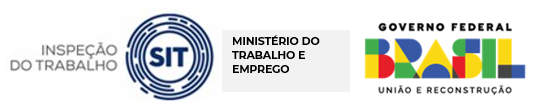 Anexo L – Creme protetor de segurança
ANEXO III-A - critérios gerais comuns a todo processo de certificação de EPI
Para avaliação de creme protetor de segurança, deverão ser observados:
ANEXO L - critérios específicos para certificação de creme protetor de segurança (definição de modelo; documentação; ensaios iniciais; amostragem; critérios de aceitação e rejeição; ensaios de manutenção; periodicidade de manutenção; recertificação etc.)
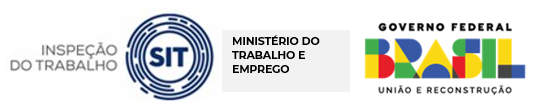 Anexo L – Objetivo e documentos de referência
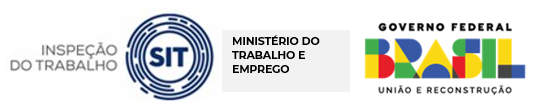 Anexo L – Definições
EPI destinado à proteção da pele do trabalhador contra agentes químicos externos predefinidos.
3.1.1 Para fins de avaliação prevista neste Anexo, excluem-se os cremes com finalidade fotoprotetora, de hidratação e com ação antisséptica.
3.1 Creme protetor de segurança
3.3 Modelo
Creme protetor de segurança com especificações próprias, mesma composição, pertencente ao mesmo grupo de classificação e que ofereça o mesmo tipo de proteção.
3.3.1 O creme protetor de segurança pode sofrer variação para ampliar o tipo de proteção, sem descaracterizar o modelo. 
3.3.1.1 O modelo de creme protetor de segurança pode ter sua proteção ampliada com a inclusão de novo produto químico no ensaio de barreira previsto na ABNT NBR 16276.
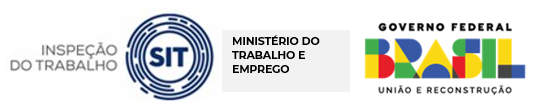 Anexo L – Modelo de certificação
Modelo 3
Modelo de certificação 3 - avaliação inicial consistindo de ensaios em amostras retiradas na fábrica, seguida de avaliação de manutenção periódica, por meio de coleta de amostra do equipamento na fábrica.
Anexo III-A, item 5.1, alínea d:
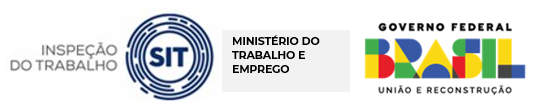 Anexo L – Documentação
Memorial Descritivo
a) o grupo de classificação;
b) número de registro do referido produto no órgão de Vigilância Sanitária do Ministério da Saúde, conforme previsto na Lei nº 6.360, de 23 de setembro de 1976
c) os produtos químicos contra os quais oferece proteção.
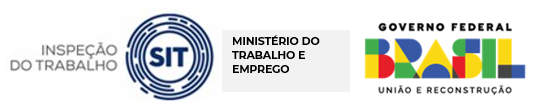 Anexo L – Avaliação inicial
Aceitação de relatórios emitidos antes do início do processo de certificação, gerados para fins de solicitação de registro do produto junto à Anvisa, conforme avaliação do OCP, desde que tenham sido emitidos: 
a) em até dois anos antes do período de certificação; 
b) em nome do fabricante nacional ou importador do creme protetor de segurança; e 
c) por laboratório que atenda os critérios previstos no RGCEPI.
Ensaios iniciais
todos os ensaios relacionados na ABNT NBR 16276
Devem 
ser realizados
- conforme a ABNT NBR 16276;
- conforme proteções atestadas nos relatórios de ensaios; e
- não deve informar características ou adjetivos não avaliadas (ex.: proteção solar contra raios ultravioletas, proteção microbiológica 
ou função hidratante).
verificação de embalagem, conforme previsto neste Anexo
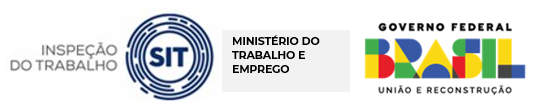 Anexo L – Avaliação inicial
Amostragem
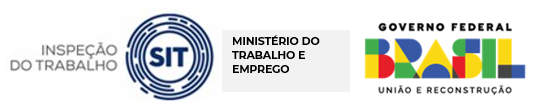 Anexo L – Avaliação inicial
Produtos químicos aprovados
Registro ANVISA
Grupo de classificação
CONTEÚDO
Certificado de conformidade
5 anos
VALIDADE
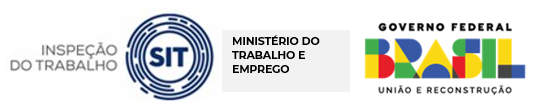 Anexo L – Avaliação de manutenção
30 meses
Periodicidade
Ensaios de barreira
 (itens 4.7, 4.8 e 4.9 - NBR 16276)
Ensaios
Amostragem
Idem inicial
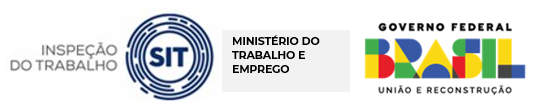 13/11/2023 - Tarde
Alterações - Portaria MTP n° 672, de 2021

Capítulo I / Anexo I / Anexo II
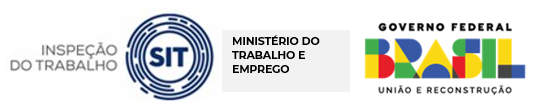 13/11/2023 - Tarde
Correções formais diversas




Alterações de conteúdo
Nome do órgão
Referências (artigos, itens, incisos...)
Correções gramaticais
Formatação
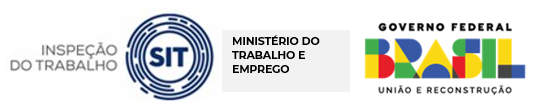 Alterações - Capítulo I
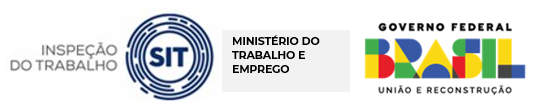 Alterações - Capítulo I
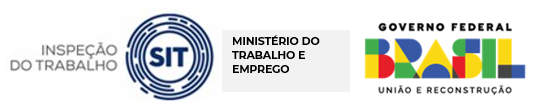 Alterações – Anexo I
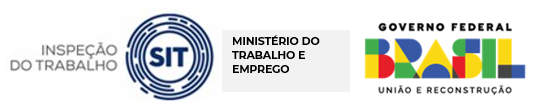 Alterações – Anexo II
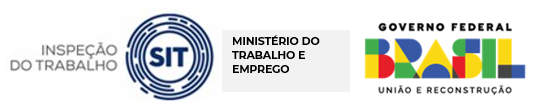 13/11/2023 - Tarde
Alterações - Portaria MTP n° 672, de 2021

Anexo III-A - Parte geral e anexos
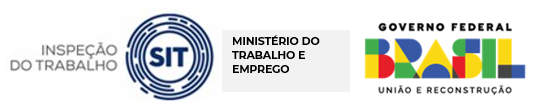 Alterações – Anexo III-A - Parte geral e anexos
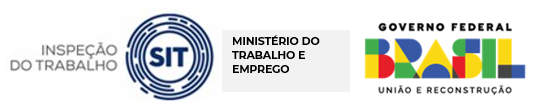 Alterações – Anexo III-A - Parte geral e anexos
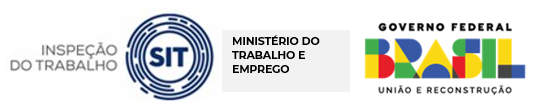 Alterações – Anexo III-A - Parte geral e anexos
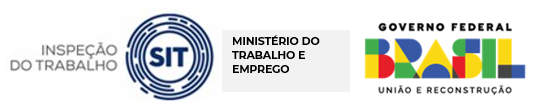 Alterações – Anexo III-A - Parte geral e anexos
Alterações – Anexo III-A - Parte geral e anexos
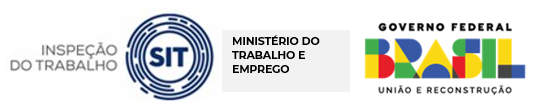 Alterações – Anexo III-A - Parte geral e anexos
Alterações – Anexo III-A - Parte geral e anexos
Alterações – Anexo III-A - Parte geral e anexos
Consulta Pública
Publicação em breve!!!!
Será divulgada via epi.sit@economia.gov.br

Link para acesso: 
https://www.gov.br/participamaisbrasil/proposta-de-texto-tecnico-de-alteracao-da-portaria-mtp-n-672-de-8-de-novembro-de-2021-inclusao-de-novos-anexos-ao-anexo-iii-a-
OBRIGADA!

Secretaria de Inspeção do Trabalho - SIT

Coordenação-Geral de Normatização e Registros – CGNOR

epi.sit@economia.gov.br
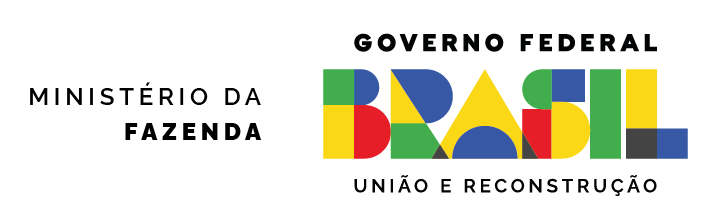 MINISTÉRIO DO TRABALHO E EMPREGO